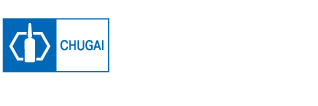 血液エキスパートセミナー
2024年12月11日（水）19:00 -20:00
ベルサール新宿グランドコンファレンスセンター（RoomI）
東京都新宿区西新宿8-17-1 住友不動産新宿グランドタワー5F
または　ZOOM
右記の二次元コード又は下記リンクより事前登録をお願い致します。会場でのご参加の場合も人数把握のため登録をお願いしております
ZOOMでのご参加の場合は開催前日までに視聴用URLをメールにてお送り致します。
日 時
会 場
瀬尾　幸子先生
（東京女子医科大学病院 血液内科　教授）
19:00 -19:20　一般講演
田中　紀奈 先生
（東京女子医科大学病院　血液内科　准講師）
演者
座長
演者
『当院における高齢者DLBCL治療戦略』
19:20 -20:00　特別講演
下山　達 先生
（がん・感染症センター都立駒込病院 腫瘍内科　部長）
『初発DLBCLにおける治療戦略
　　　　　　　　　　　～POLARIXがもたらす変化～』
右記の二次元コード又は下記リンクより事前登録をお願い致します。
会場でのご参加の場合も人数把握のため登録をお願いしております。
ZOOMでのご参加の場合は開催前日までに
視聴用URLをメールにてお送り致します。
〆切り：12/9（月）
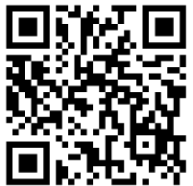 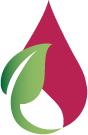 主催：中外製薬株式会社